The Team Huddle: Calling the Audible presentation will start shortly.
1
Agenda
Progress monitoring process
Student progress monitoring example
CISDM demonstration & considerations
Review of resources
2
Learning Objectives
At the conclusion of the webinar, participants will be able to:
apply the monitoring and adjusting process at their school site.
compare expected and actual progress. 
document monitoring and adjusting process in CISDM.
3
4
Progress monitoring process
Establish what data you need and determine how to get it. 
Collect and organize school/student data
Review data and school/student goal(s)
Determine whether progress has been made
If not, why? Was it because supports weren’t provided as planned? Supports didn’t meet the student’s needs?
Adjust the school/student plan, if necessary
Document in CISDM
5
Monitoring and Adjusting Flowchart
6
[Speaker Notes: Fidelity, partners actually providing services]
Monitoring and Adjusting: Student
7
Monitoring and Adjusting: Student
8
CISDM Exercise
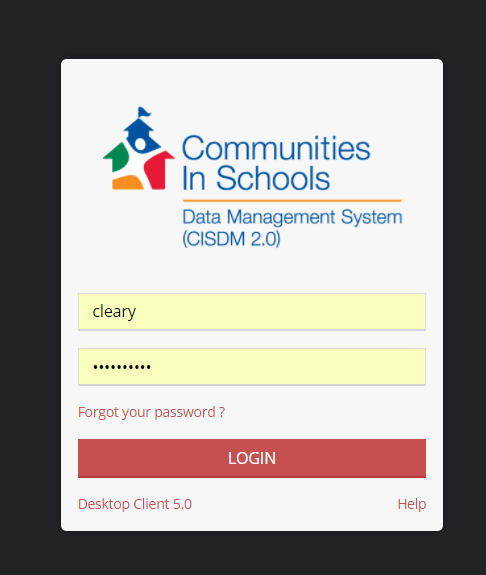 9
Considerations
10
www.cisnc.org  affiliate login CISNC1989
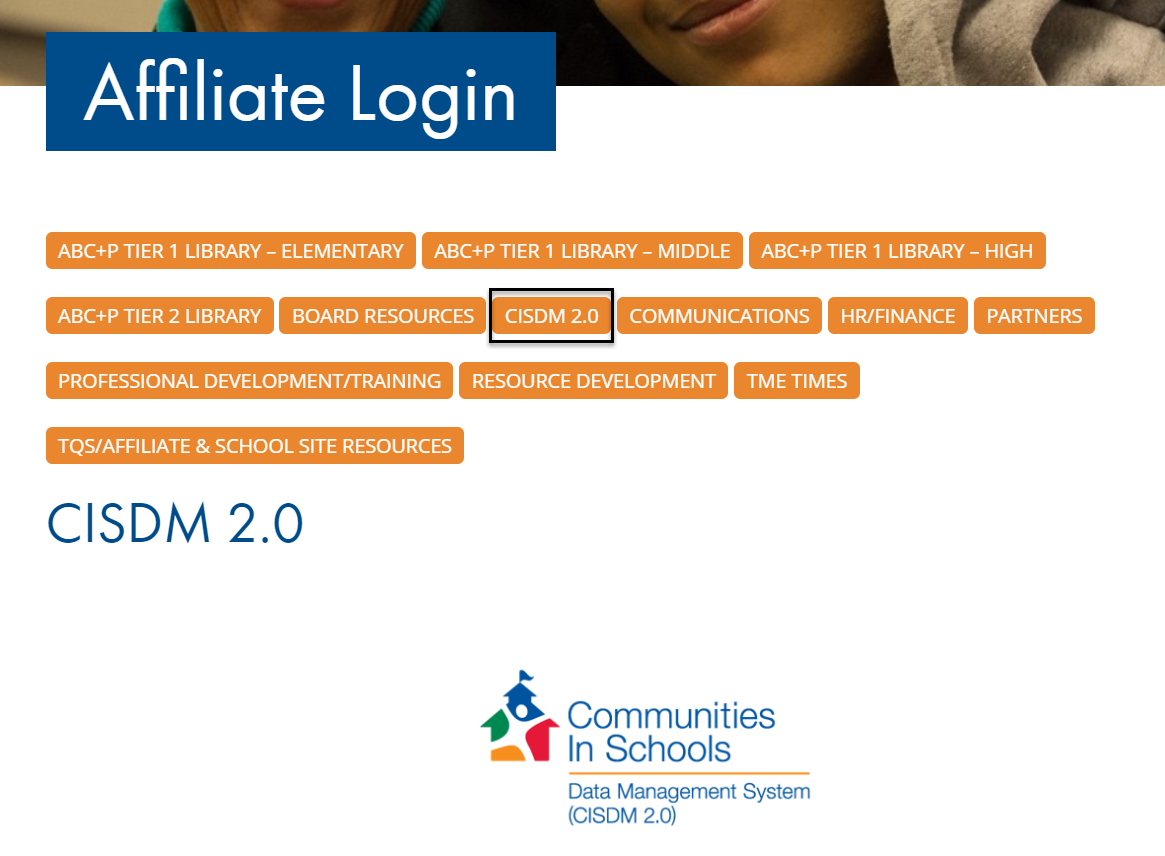 11